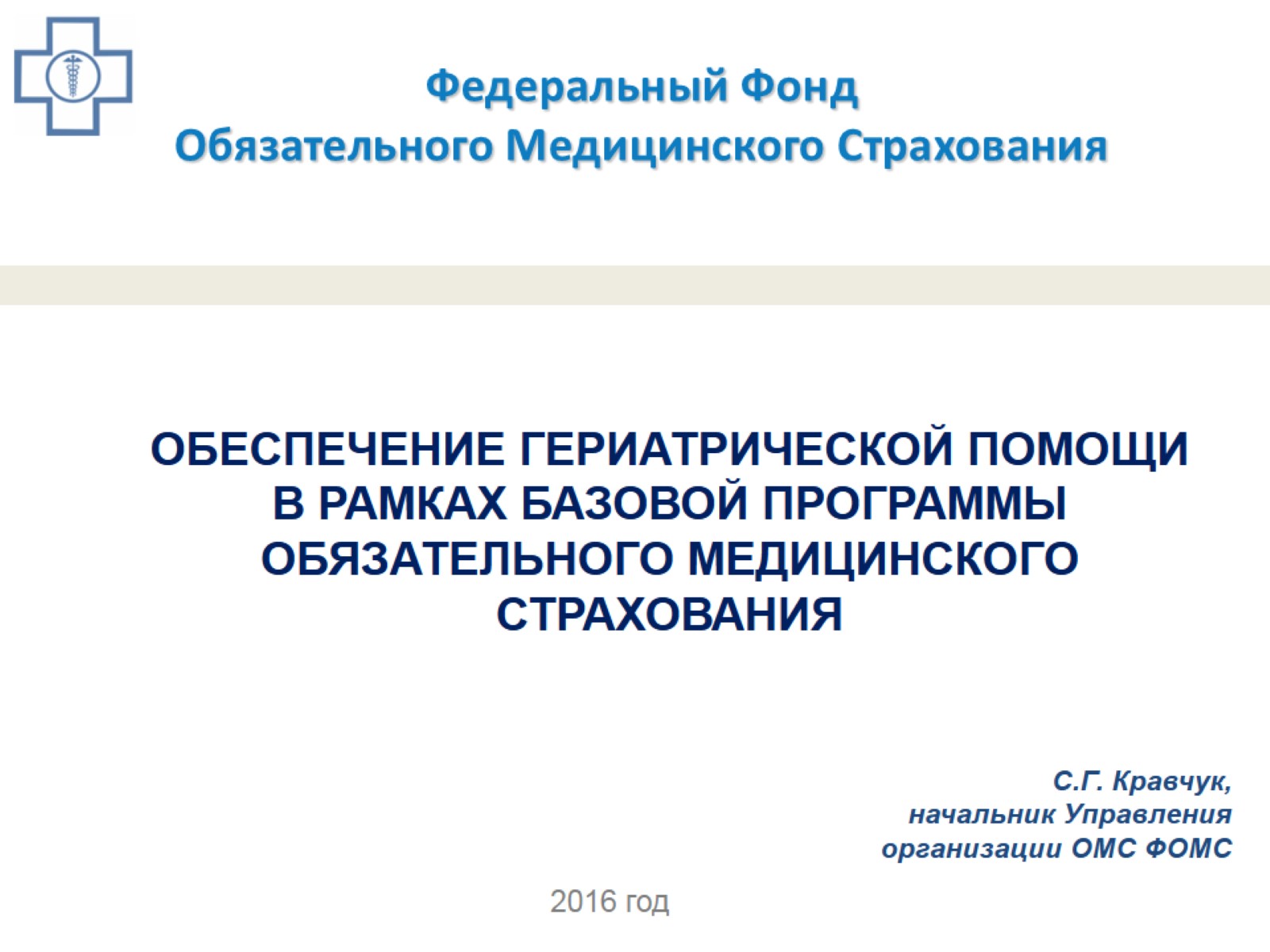 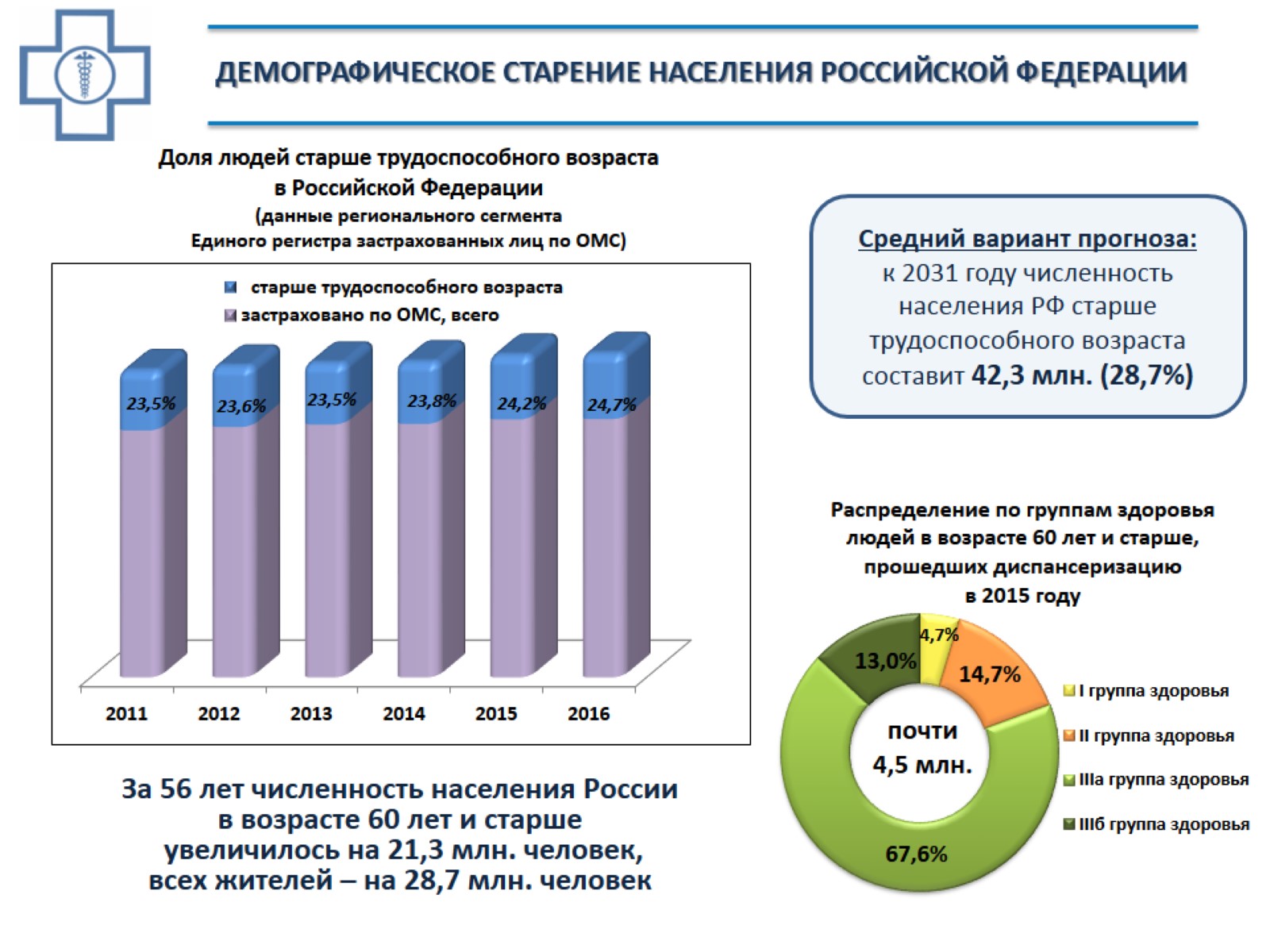 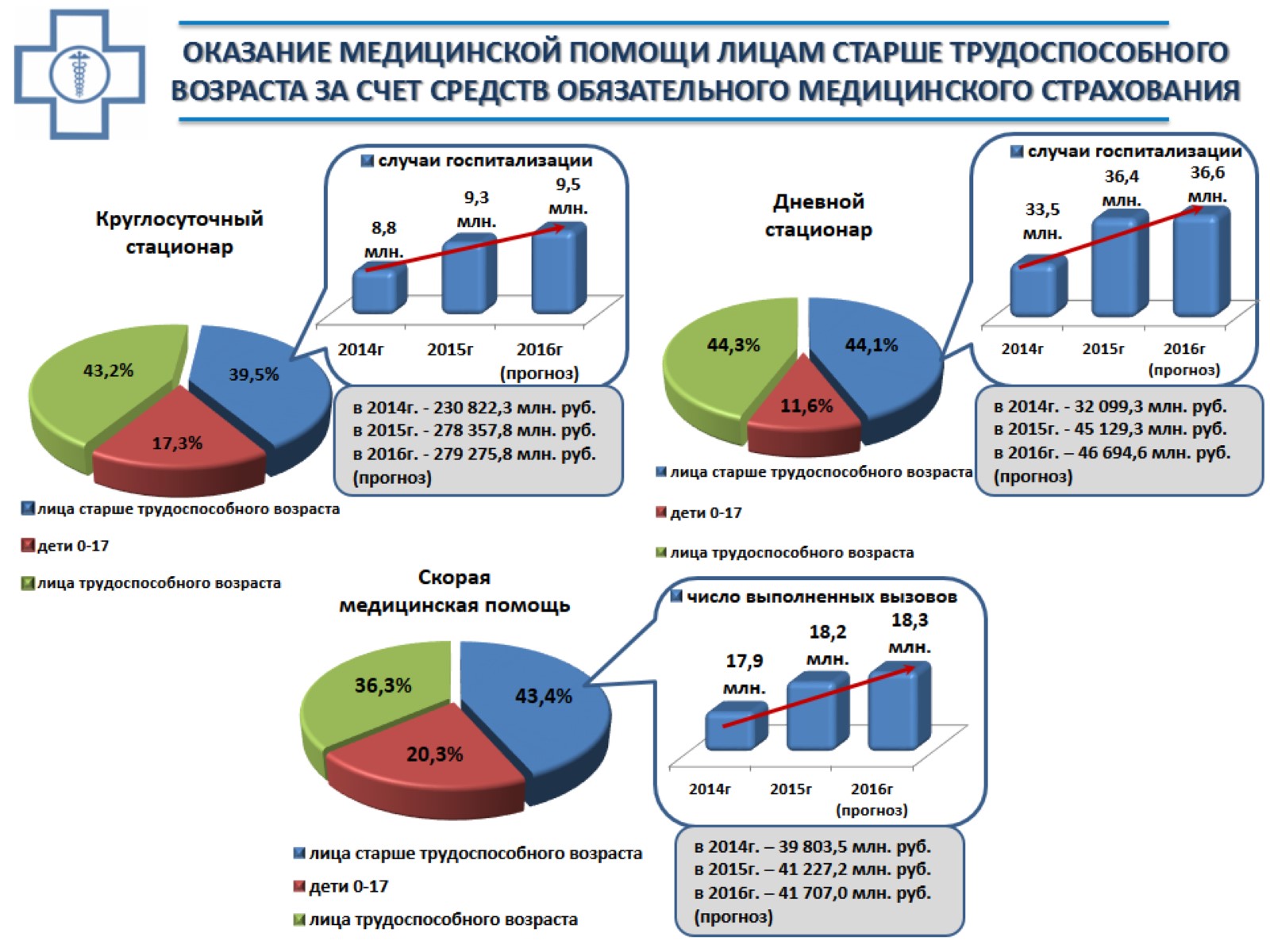 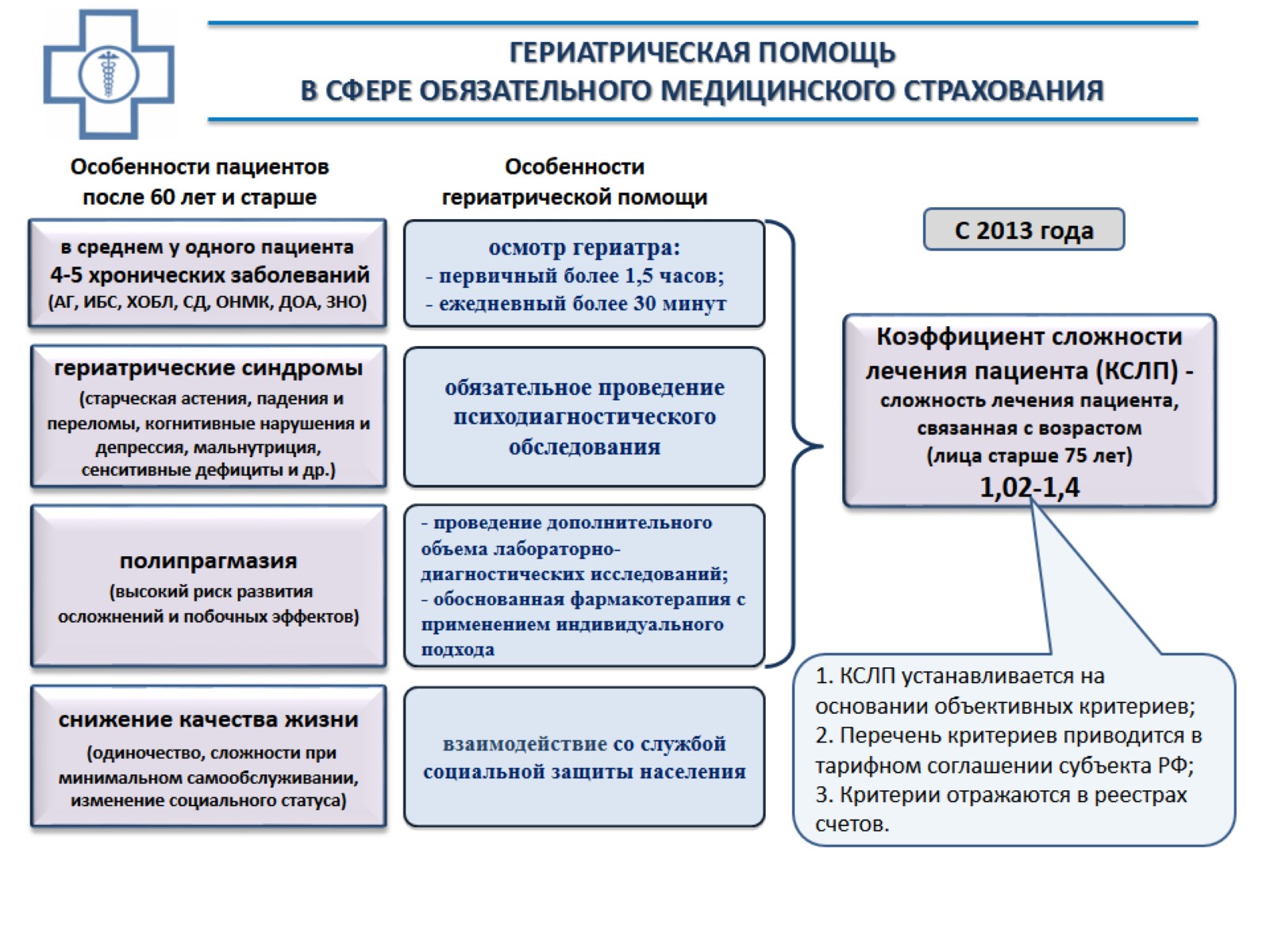 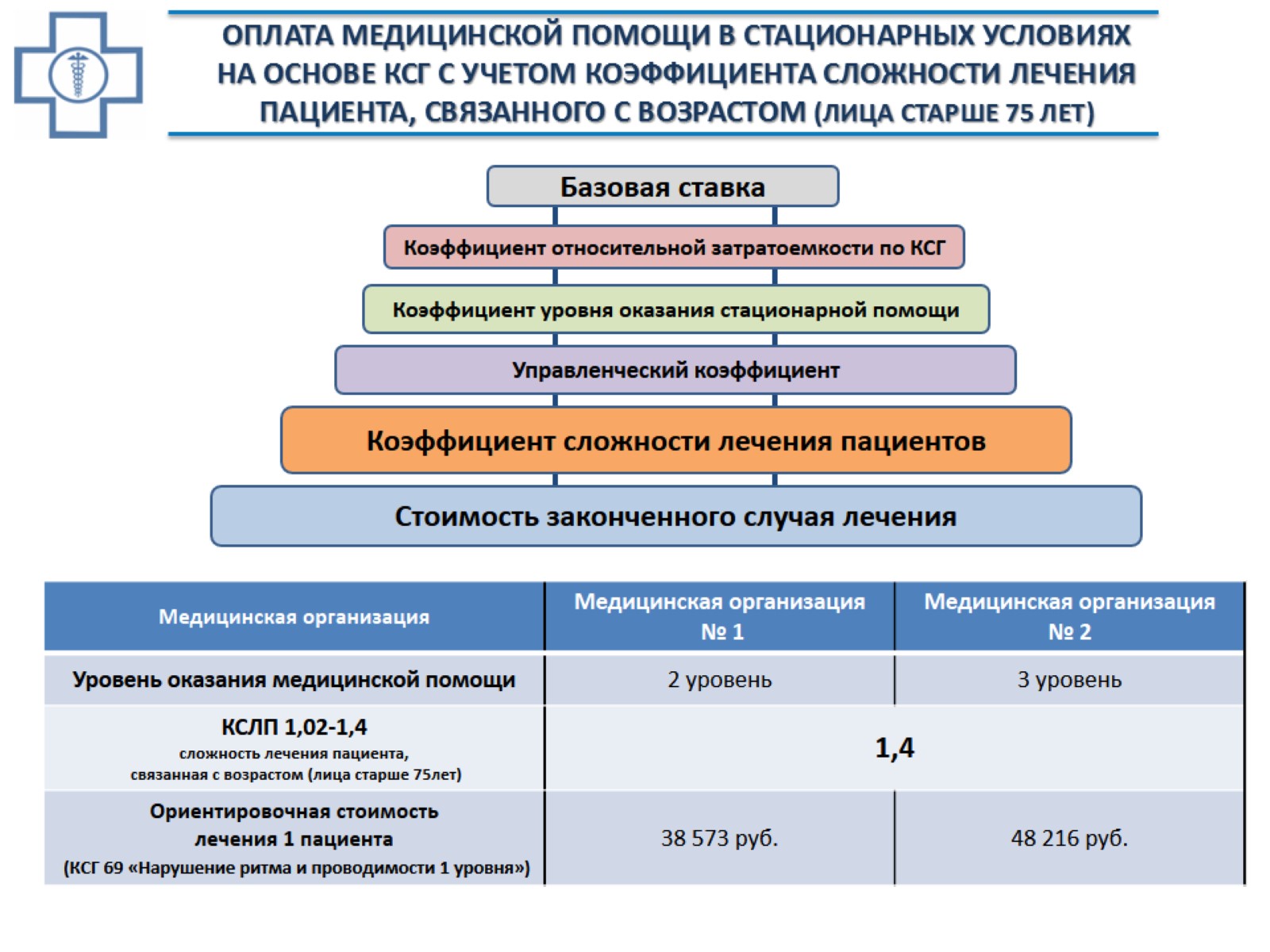 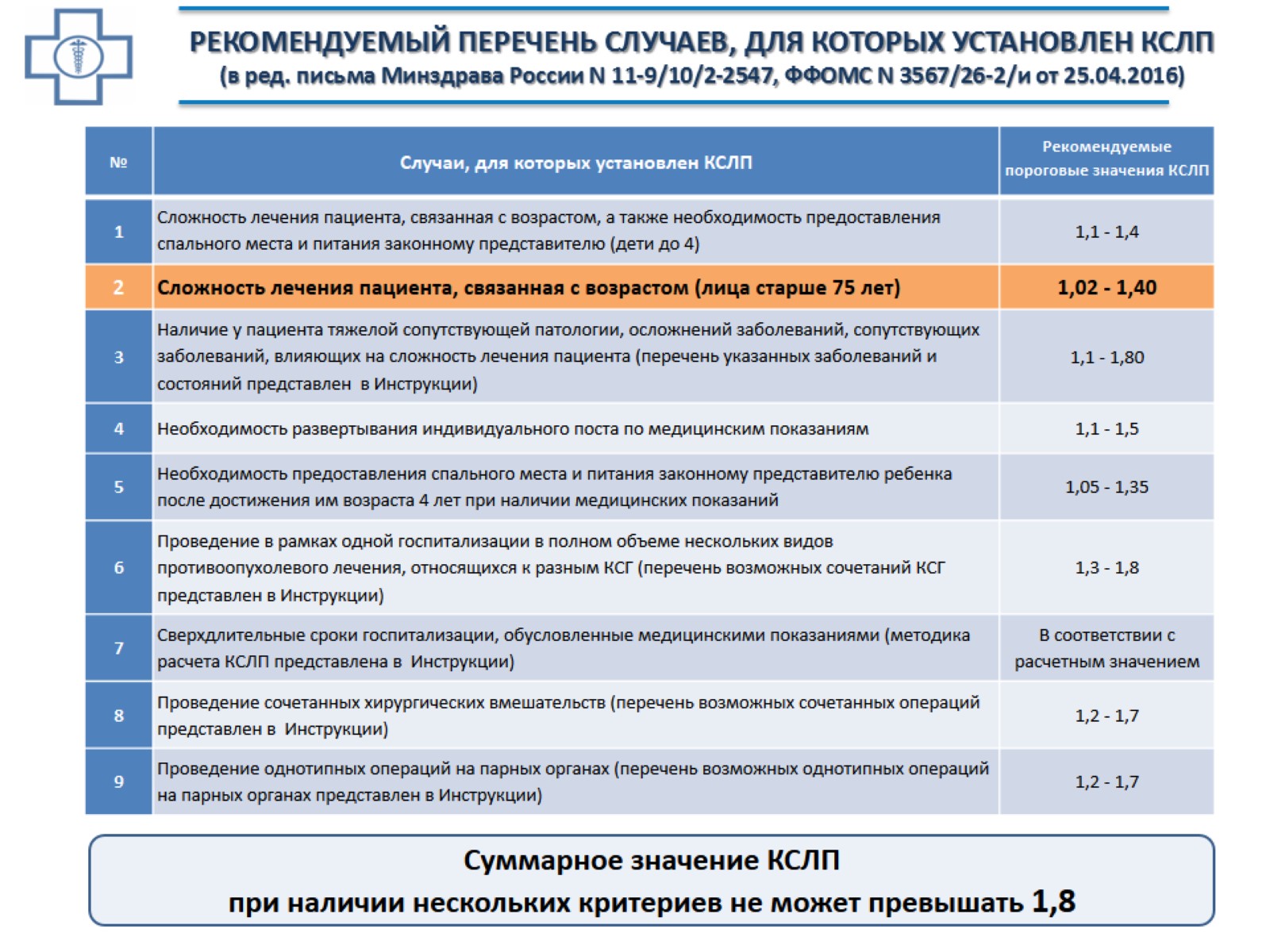 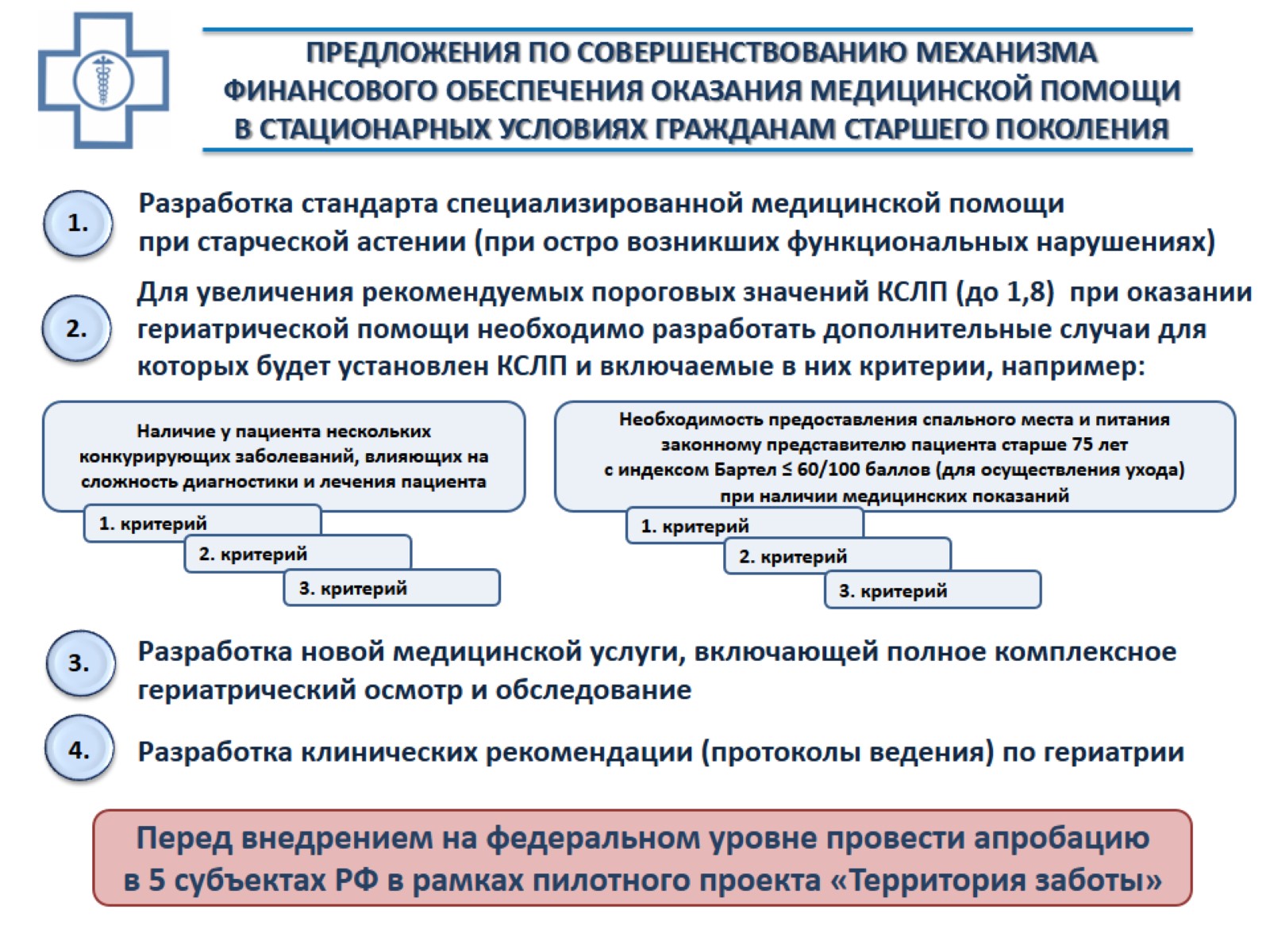 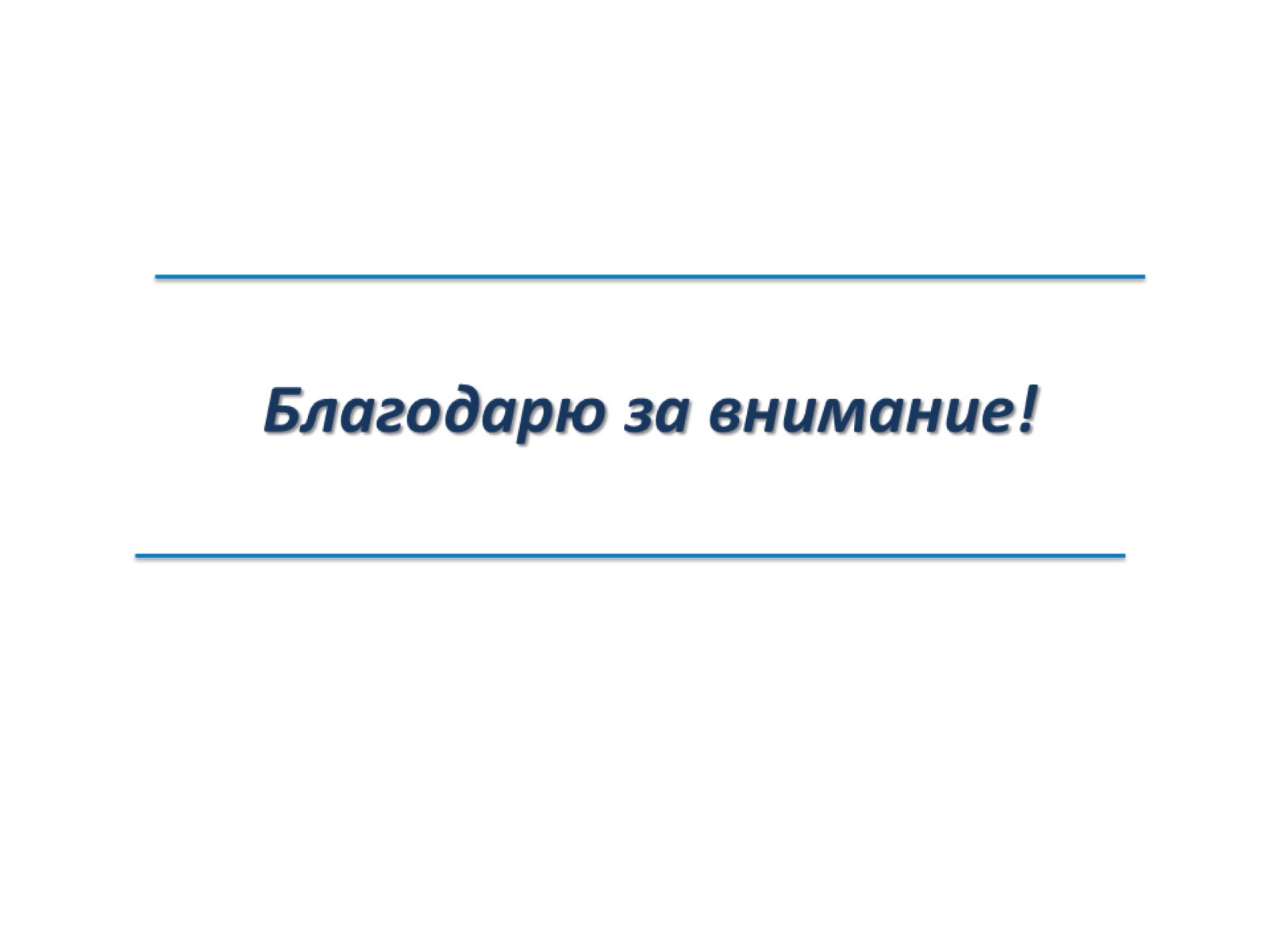 Благодарю за внимание!